Основные принципы ФГОС дошкольного образования (консультация для воспитателей)
Презентацию подготовила 
Карпович Екатерина Петровна, 
воспитатель старшей группы
МБДОУ «Теремок»
Новосибирский район, п. Краснообск
2014
Федеральный государственный образовательный стандарт – совокупность обязательных требований к дошкольному образованию.
Стандарт разработан на основе Конституции Российской Федерации и законодательства РФ   с учётом Конвенции ООН о правах ребёнка.
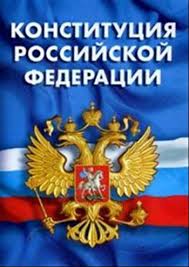 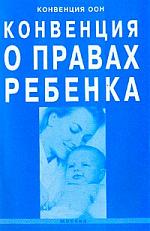 [Speaker Notes: … в основе которых заложены следующие основные принципы: 1) поддержка разнообразия детства; сохранение уникальности и самоценности детства как важного этапа в общем развитии человека, самоценность детства - понимание (рассмотрение) детства как периода жизни значимого самого по себе, без всяких условий; значимого тем, что происходит с ребенком сейчас, а не тем, что этот период есть период подготовки к следующему периоду; 
2) личностно-развивающий и гуманистический характер взаимодействия взрослых (родителей (законных представителей), педагогических и иных работников Организации) и детей; 
3) уважение личности ребенка; 
4) реализация Программы в формах, специфических для детей данной возрастной группы, прежде всего в форме игры, познавательной и исследовательской деятельности, в форме творческой активности, обеспечивающей художественно-эстетическое развитие ребенка. 
(ФГОС имеет статус закона, и не может быть отменен)]
При разработке Стандарта учтены:1) индивидуальные образовательные потребности отдельных категорий детей, в том числе с ограниченными возможностями здоровья;2)возможности освоения ребёнком Программы на разных этапах её реализации.
Основные принципы ФГОС ДО:
1) полноценное проживание ребенком всех этапов детства, обогащение (амплификация)
 детского развития;
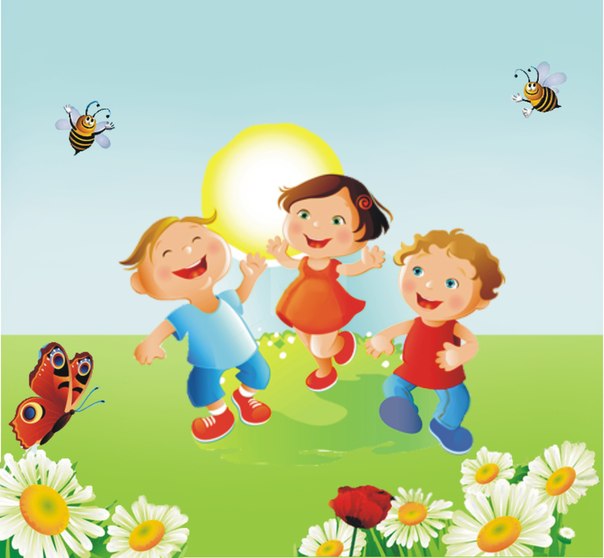 [Speaker Notes: Младенческого, раннего и дошкольного возраста]
Основные принципы ФГОС ДО:
2) построение образовательной деятельности на основе индивидуальных особенностей каждого ребенка, при котором сам ребенок становится активным 
в выборе 
содержания своего 
образования, 
становится
субъектом 
образования;
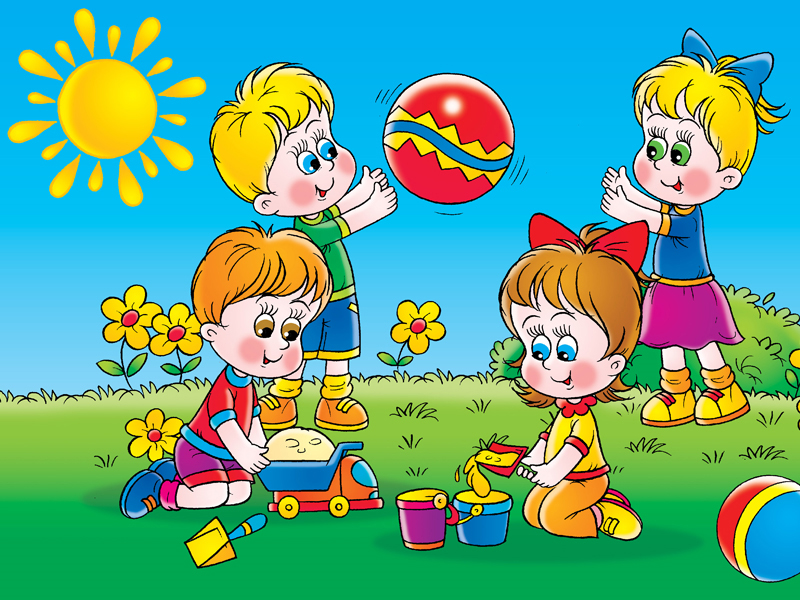 Основные принципы ФГОС ДО:
3) содействие и сотрудничество детей и взрослых, признание ребенка полноценным участником (субъектом) образовательного процесса;
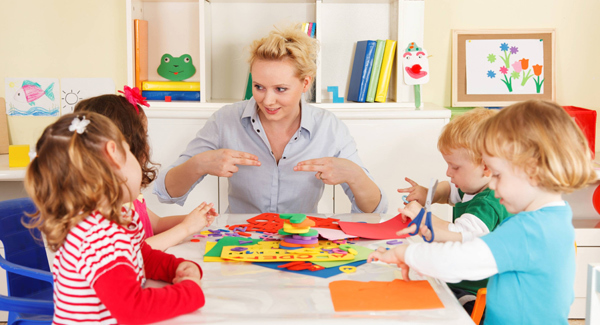 Основные принципы ФГОС ДО:
4) поддержка инициативы детей в различных видах 
деятельности;
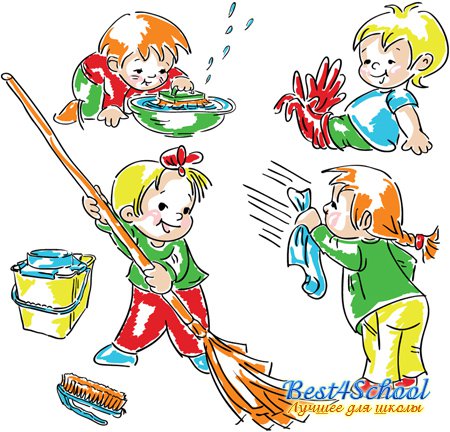 Основные принципы ФГОС ДО:
5) сотрудничество с семьей;
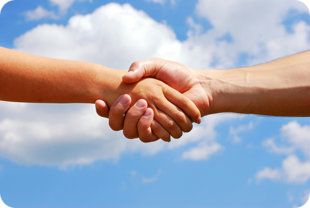 Основные принципы ФГОС ДО:
6) приобщение детей к социокультурным нормам, традициям семьи, общества и государства;
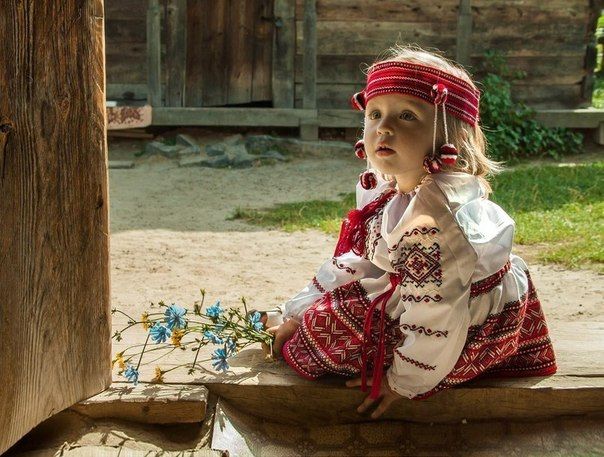 Основные принципы ФГОС ДО:
7) формирование познавательных интересов и познавательных действий ребенка в различных
 видах 
деятельности;
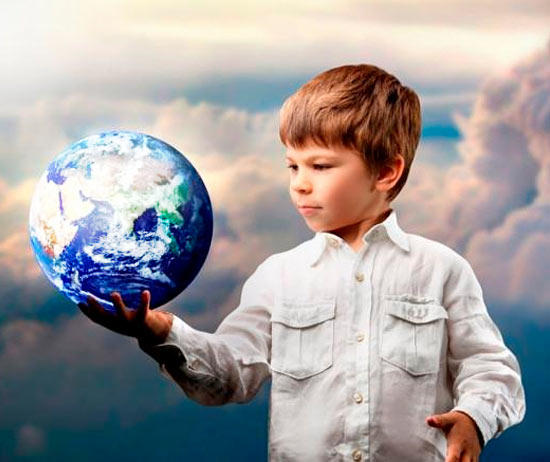 Основные принципы ФГОС ДО:
8) возрастная адекватность дошкольного образования (соответствие условий, требований, 
методов возрасту 
и особенностям 
развития);
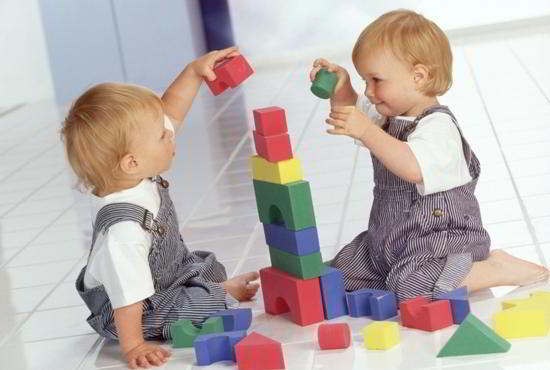 Основные принципы ФГОС ДО:
9) учет этнокультурной ситуации развития детей.
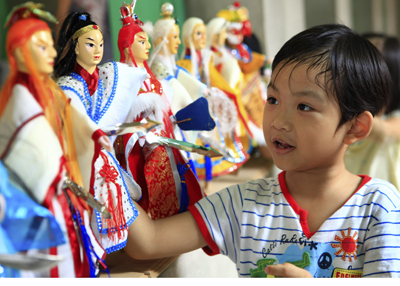 «Основная миссия ФГОС дошкольного образования – становление и развитие личности ребенка». В качестве приоритетной задачи стандарт ставит следующую: «Не столько научить ребенка читать и писать, сколько "приохотить" его к учебе на протяжении всей жизни».А.Г. Асмолов
[Speaker Notes: А.Г. Асмолов доктор психологических наук, профессор, директор Федерального государственного учреждения «Федеральный институт развития образования»]
Нам, уважаемые коллеги, предстоит ответственная и требующая терпения работа. От нас зависит, будет ли пребывание в детском саду развитием для наших воспитанников, и станут ли они успешны в будущем. Желаю вам педагогических успехов и терпения.
Спасибо за внимание!